Mesterséges intelligencia I
5. Előadás
Tartalom
Alakfelismerés

Feltételes valószínűség

Bayes-formula

Teljes valószínűség tétele

Bayes tétel
Tartalom
Veszteség függvény

Diszkriminancia függvény

ROC görbe
Alakfelismerés
adott objektumoknak egy halmaza és osztályoknak egy halmaza

minden objektumot soroljunk be valamelyik osztályba

minden objektumnak vannak tulajdonságai  minden objektumhoz tulajdonság vektor fogunk definiálni
Alakfelismerés
a tulajdonság vektor általában véletlentől függő értékekből épül fel

ha ez a vektor n dimenziós  n dimenziós teret feszít ki

k osztályunk van  k részre partícionálni a teret (felosztani) (tulajdonságtér felosztása (döntési = ) diszkriminancia függvénnyel)
Alakfelismerés
ahová mutat a vektor  abba az osztályba tartozik

hogy csináljunk ilyen felosztást?

a felosztásnak milyen a jósága?

példák: számfelismerő, pénzfeldobás, orvos diagnosztikai, nyomtatott irányítószámok felismerése
Feltételes valószínűség
Példa:	(pénz feldobás)
		A, B: 	események
		A: 	≥ 4	(4-et, vagy annál nagyobbat dobunk)
		B:	páros
Példa
Bayes-formula
Teljes valószínűség tétele
B1, B2,…, Bn  teljes eseményrendszert alkot (egyesítésük a teljes eseményt adja)
Példa
(dobás)
Bayes tétel
A Bayes-formulában a nevezőt a teljes valószínűség tételével adjuk meg:
Példa
(hamis-eredeti érme feldobása)

1 szabályos pénz

1 hamis pénz

feldobtuk a pénzt – fejet, vagy írást kaptunk

hamis, vagy szabályos (eredeti) pénzt dobtunk fel?
Példa (orvosi diagnosztika)
tegyük fel, hogy valamilyen betegség a népesség 0.005-nél fordul elő

van egy tesztünk, amelyik a betegséget 99% valószínűséggel jelzi

sajnos a tesz 0.05 valószínűséggel hamis pozitív eredményt ad (azaz nincs betegség, de jelzi)
osztályok  beteg, nem beteg

tulajdonság egy elemű  vektor 
 tünet (elemei: beteg – 0, egészséges - 1)

tudjuk:
kiszámítandó:
Megoldás
Példa
Számfelismerés

0 és 1 számok osztályozása

magasságuk azonos

szélességük 1 és 8 között lehet

(diszkrét valószínűségi változók)
0:	4 széles:	0.2	1:	2 széles:	0.1

	5 széles:	0.3		3 széles:	0.2

	6 széles:	0.2		4 széles:	0.3

	7 széles:	0.2		5 széles:	0.3

	8 széles:	0.1		6 széles:	0.1

  (diszkrét eloszlás)   (diszkrét eloszlás)
Kérdés?
jön egy szám – lemérjük a szélességét – milyen szám jöhetett?




P (1) – 1-es írásának valószínűsége

P (0) – 0 írásának valószínűsége
4, 5, és 6 széles számok érkezése esetén kérdéses (mert ha 2 vagy 3 érkezik, biztos, hogy 1-es volt, ha pedig 7, vagy 8 érkezik, biztos, hogy 0-as volt)
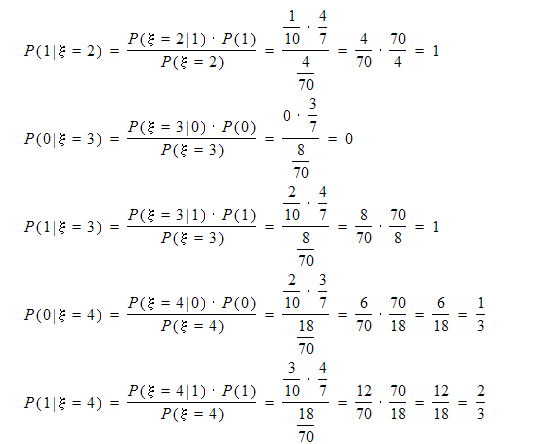 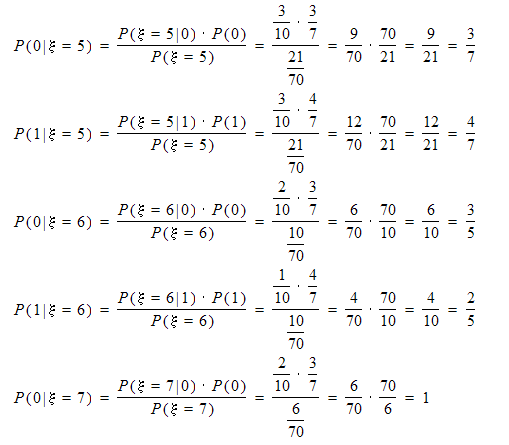 a hiba valószínűségét minimalizáljuk!!!
mi a valószínűsége annak, hogy hibát követünk el?
(azaz mennyi a valószínűsége annak, hogy nem találjuk el a megfelelő számot?)
a.priori	 P(A) – osztályok előfordulási valószínűsége


a.posteriori	P(A|B) – feltételes valószínűség
d dimenziós tulajdonság vektor
c osztály : ω1, ω2, …, ωc
ismerjük:
P(ω1), P(ω2), …, P(ωc) – a.priori valószínűség (osztályba esés valószínűsége) 
	P(ωj) – j-edik osztályba esés valószínűsége

P(x| ω1), P(x| ω2), …, P(x| ωc) – osztályokhoz tartozó eloszlás  
	P(x| ωj) – j-edik osztályhoz tartozó sűrűség függvény

Bayes-formula adja az a.posteriori valószínűségeket (a legnagyobbat választom) (ez a választás a lehető legkisebb hibát eredményezi)
Veszteség függvény
(risk = kockázat)

veszteség mátrix (négyzetes mátrix)


αi – döntésünk

ωj – ténylegesen melyik osztályból származott

λi j – az ára annak, hogy azt mondjuk, hogy az i osztályból érkezett, holott a j-ből.
a döntéseket súlyozhatjuk!

(például sokkal súlyosabb az, ha egy beteg ember kap negatív leletet, mintha egy egészséges ember kapna pozitívat)

ha azt az osztályt választottuk, amiből való (i = j), akkor 0 a veszteségünk
ha i ≠ j, akkor ≠0
Átlagos veszteség
a veszteség várható értékét kockázatnak nevezzük. (Risk) (Bayes kockázat)

a veszteség várható értékét kell minimalizálni!
2 osztály esetén:	
α1  ω1 osztály választása esetén
α2  ω2 osztály választása esetén

veszteség:




a kisebb kockázatút választom!
Vegyük úgy, hogy ω1-et választottuk, azaz
ha a veszteséget nem súlyozzuk, akkor a veszteség mátrixban ahol	i = j 	 	0
		különben	 	1

	(ezért használható a fenti egyszerűsítés)

Bayes-döntés – a posteriori valószínűség
a nagyobbat választom (a lenti esetben ω1-et)
(a posteriorik helyére Bayes)
ha a < reláció áll fönt, akkor ω1-et választom, különben ω2-őt.

minimális átlagos veszteséget biztosítja, tehát

ilyen térfelosztást kellene találni!  diszkriminancia függvény
minden osztályhoz definiálunk egy függvényt
azt az osztályt fogjuk választani, amihez tartozó függvényérték a legnagyobb
amelyik térrészbe esik, abba az osztályba fogjuk sorolni
Diszkriminancia függvény
(határfelületek meghatározása)

gi (x)

gi (x) > gj (x)	i ≠ j		αi lenne a választásunk, ωi osztályból származónak tartanánk

diszkriminancia függvény lehet:
posteriori
Bayes- féle döntési függvény
veszteség függvény
veszteség mátrix – azt választjuk, ahol a veszteségfüggvény minimális 




ezen függvények metszéspontjaival lehet leírni a határoló felületeket (a térfelosztást)
2 osztály esetén
g1 (x), g2 (x) a posterior valószínűség

g1 (x) > g2 (x)	az 1. osztályba soroljuk az x objektumot
Tegyük fel, hogy egyváltozós normális eloszlásról van szó.
Példa
többváltozós normális eloszlás

Két osztály, mindkettőnek 4-4 pontja ismert:
(2,6), (3,4), (3,8), (4,6)
(1,-2), (3,-4), (3,0), (5,-2)

Ekkor 1, 1, 2, 2, továbbá a mátrixinverzek kiszámíthatók, azonos a.priori valószínű-ségek mellett a döntési felület:
x = 3,514 - 1,125y + 0,1825y2
ROC görbe
(receiver operating charasteristic)

alkalmazás: 	jelérzékelés 

zajos körülmények között (Gauss eloszlás) mérünk jeleket.

ha van jel, 2 a várható érték, ha nincs, 1 
(vagyis P(x|i) = N(i,2)).

megkülönböztethetőség:
Példa
radar
ω1 – nincs jel	2 osztály, egydimenziós eset  2 részre partícionálni az 
ω2 – van jel	egyenest: R1-re, és R2-re

hibavalószínűségek
4 definíciót vezettek be radarok esetén:

találat: 	P (x > x* | ω2)
- x*-nál nagyobb értéket mértünk

- ω2 –ből jött a jel


hamis riasztás: 	P (x > x* | ω1)
- másodfajú hiba

- téves pozitív lelet, azaz hamisan azt mondjuk, hogy van jel, holott nincs
tévesztés: 	P (x < x* | ω2)
elsőfajú hiba
pozitív tünet fel nem ismerése
helyes elvetés: 	P (x < x* | ω1)
különböző d értékekhez tartozó ROC görbék

- sok kísérlet esetén a valószínűségek x* függvényében becsülhetők: ROC görbék

- minél nagyobb a különbség a két várható érték között, annál magasabban van a görbe